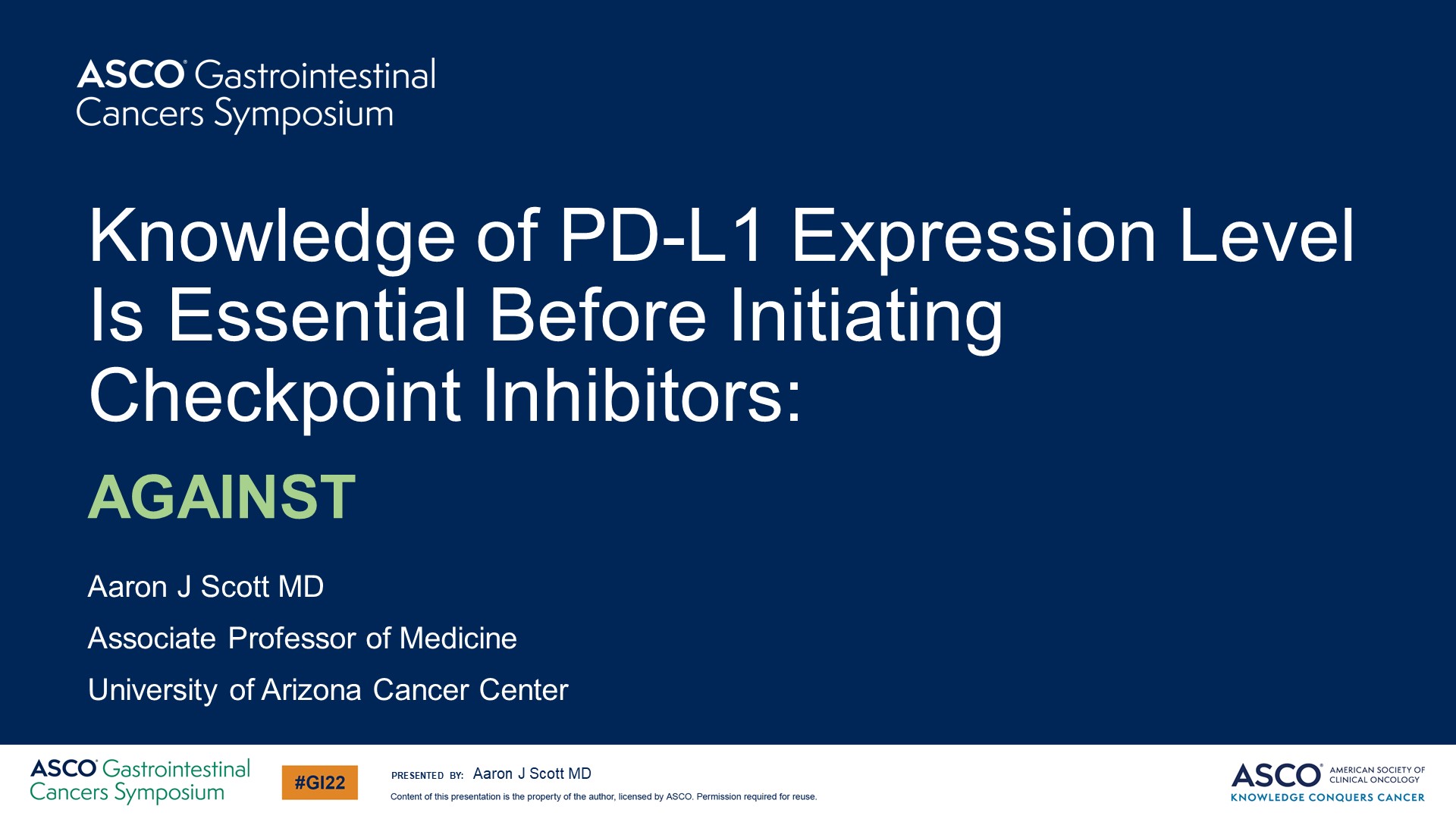 Knowledge of PD-L1 Expression Level Is Essential Before Initiating Checkpoint Inhibitors:
Content of this presentation is the property of the author, licensed by ASCO. Permission required for reuse.
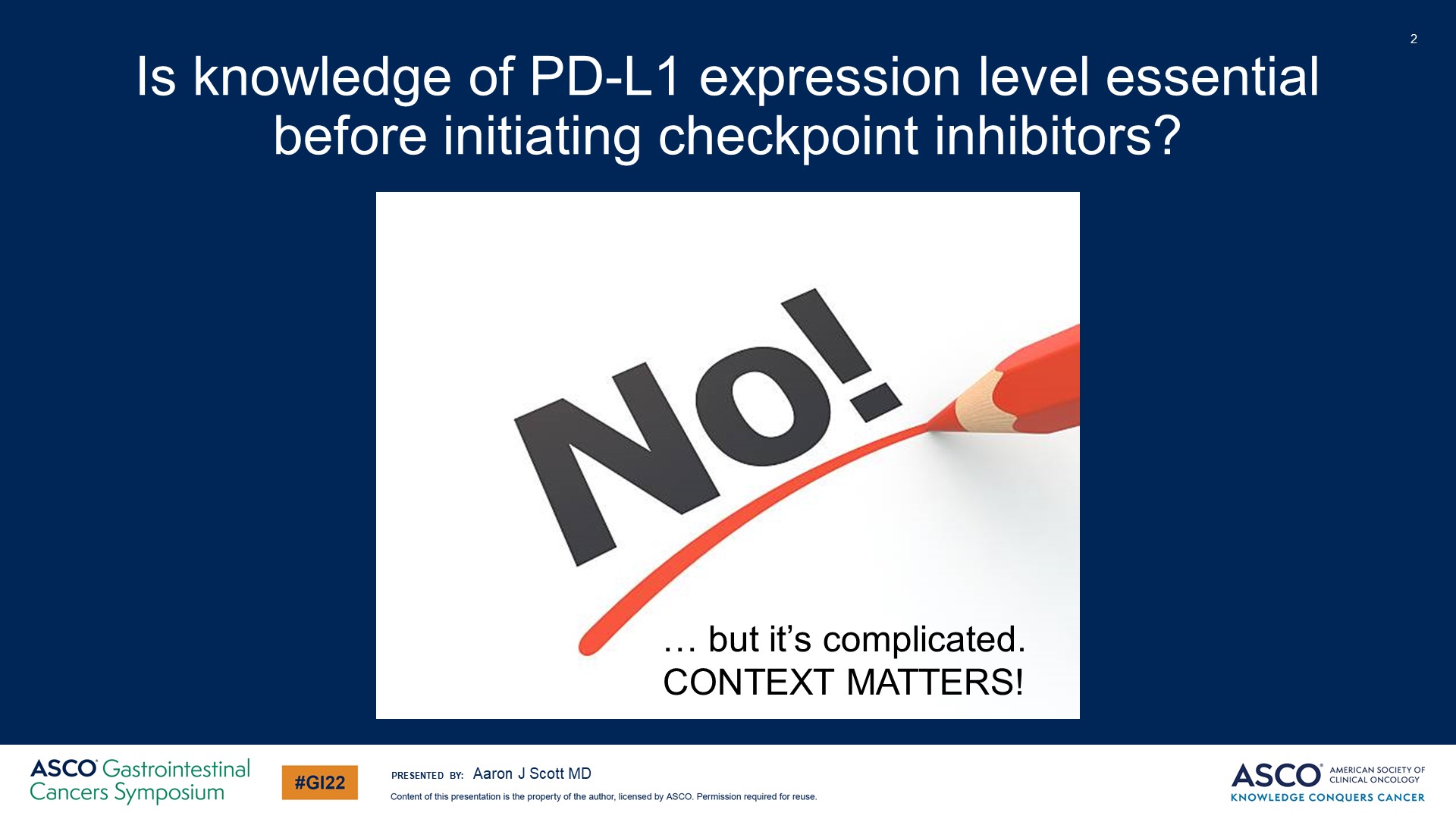 Is knowledge of PD-L1 expression level essential before initiating checkpoint inhibitors?
Content of this presentation is the property of the author, licensed by ASCO. Permission required for reuse.
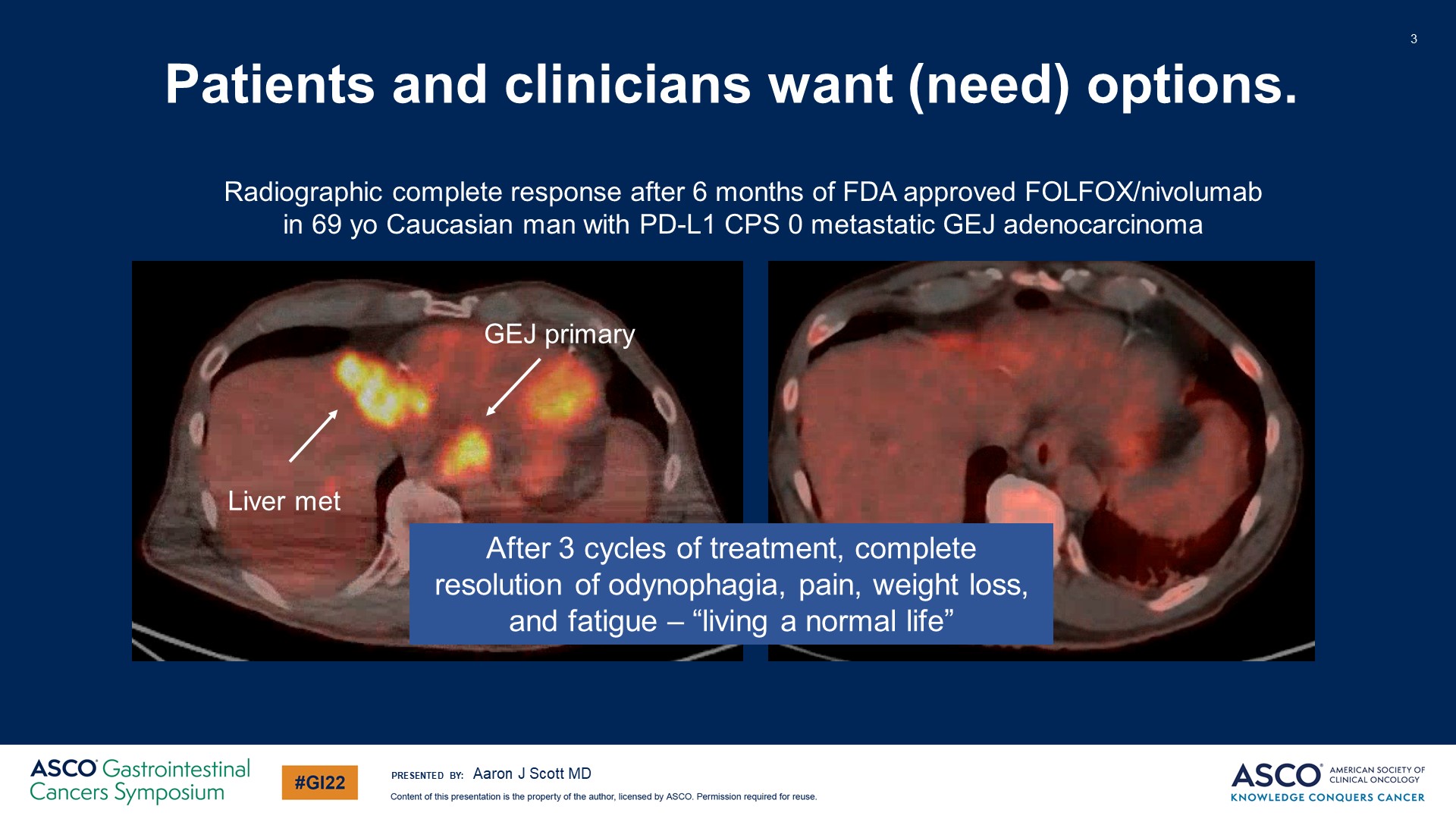 Patients and clinicians want (need) options.
Content of this presentation is the property of the author, licensed by ASCO. Permission required for reuse.
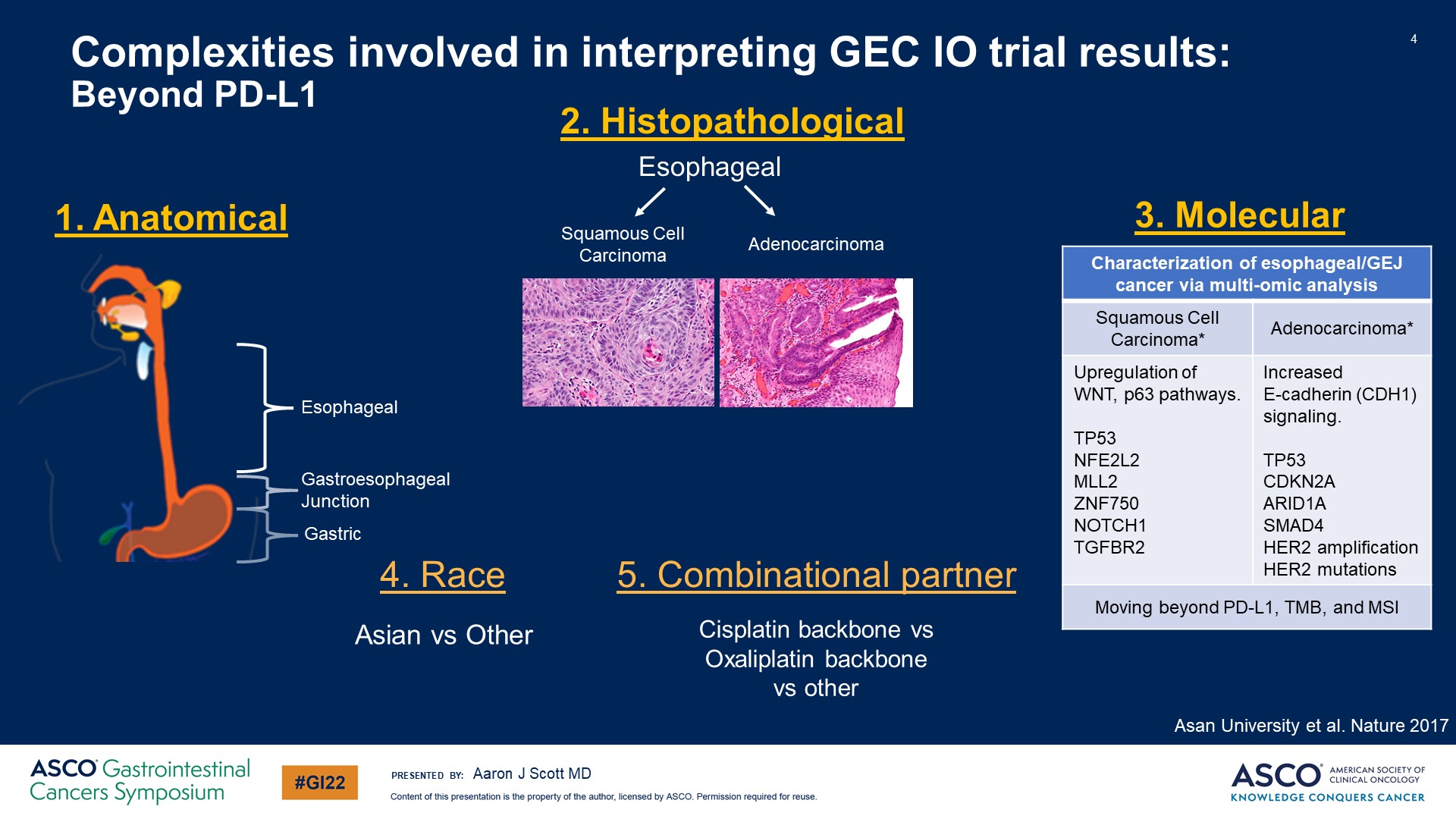 Complexities involved in interpreting GEC IO trial results: Beyond PD-L1
Content of this presentation is the property of the author, licensed by ASCO. Permission required for reuse.
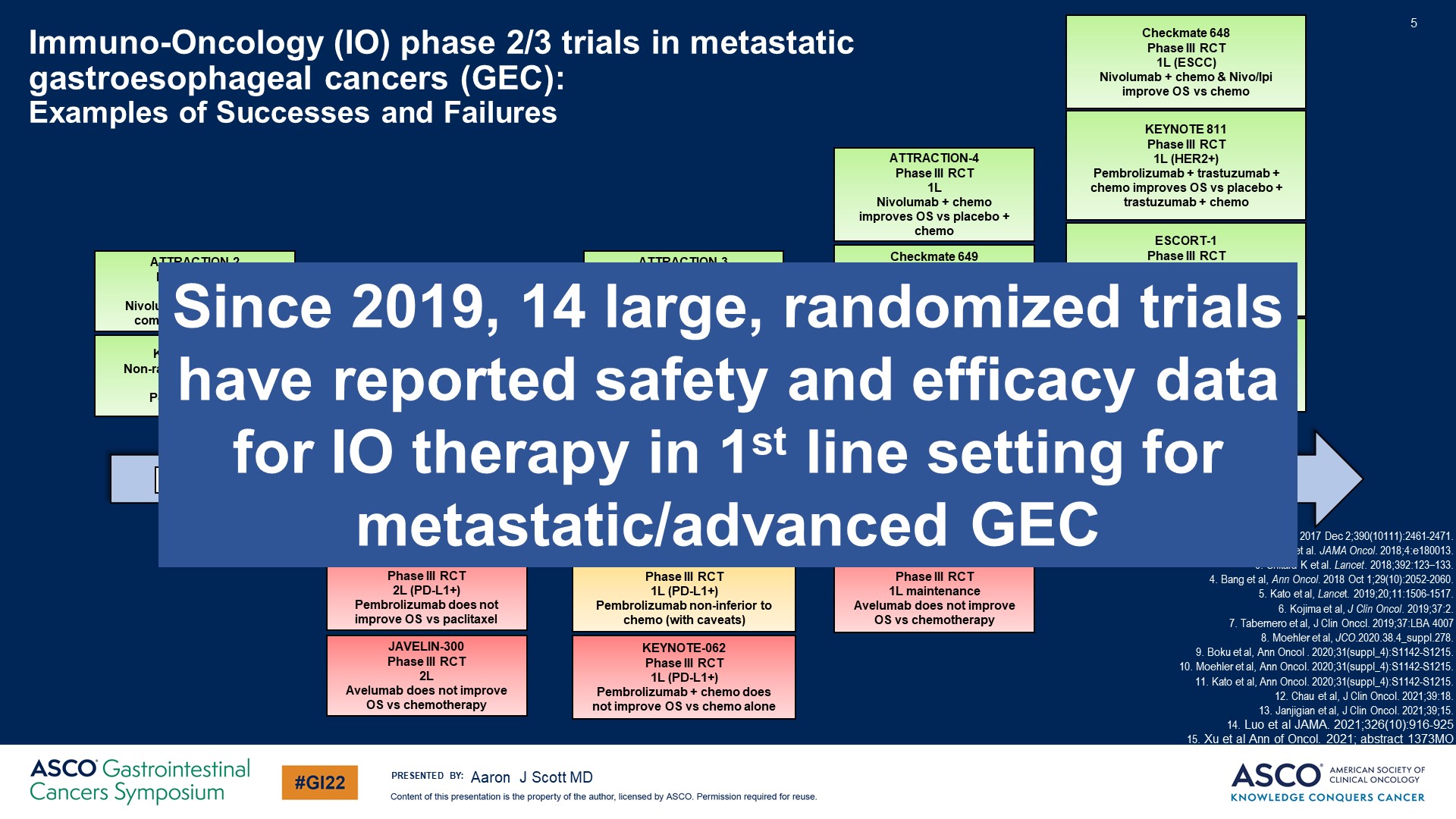 Immuno-Oncology (IO) phase 2/3 trials in metastatic gastroesophageal cancers (GEC):<br />Examples of Successes and Failures
Content of this presentation is the property of the author, licensed by ASCO. Permission required for reuse.
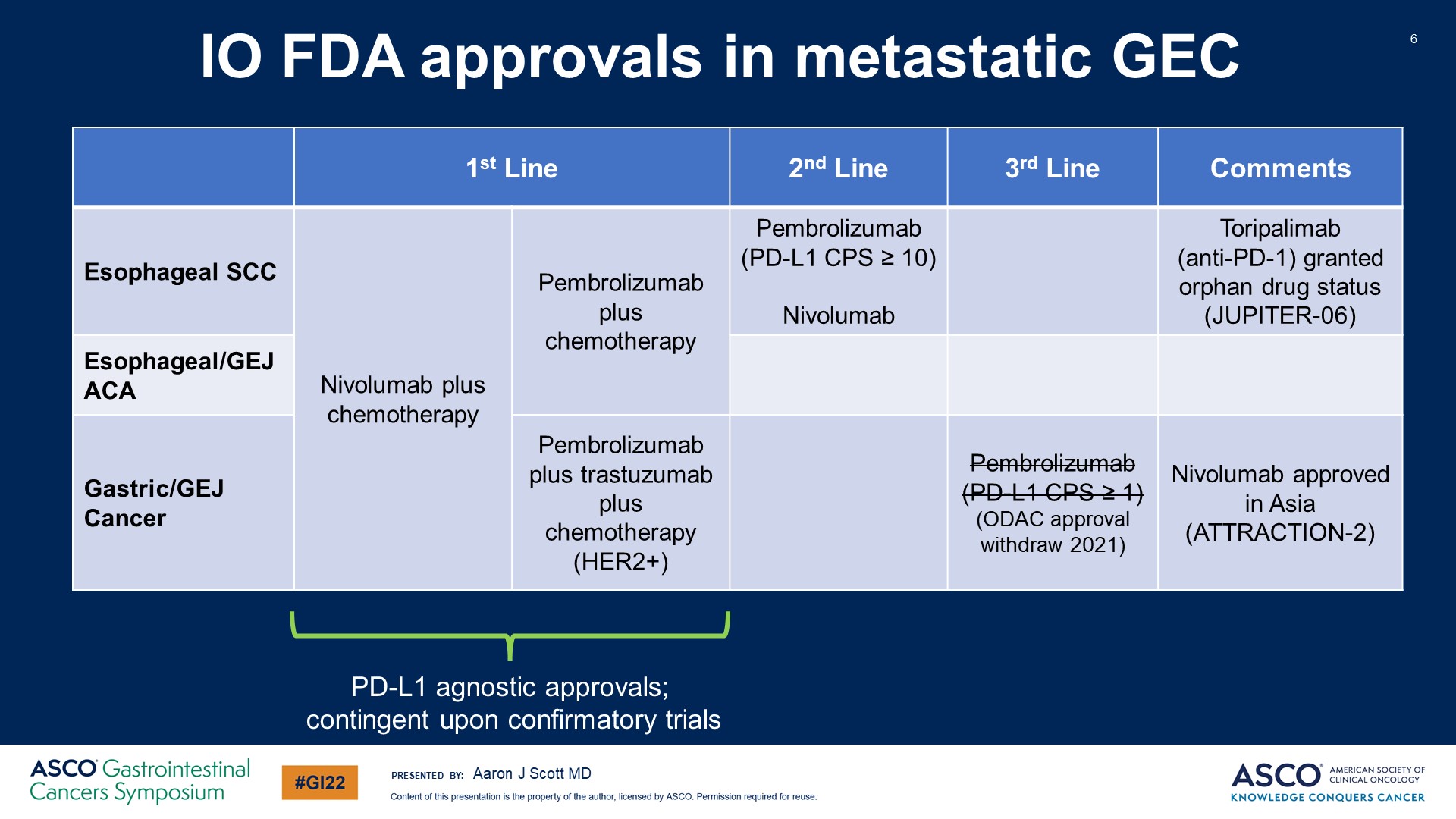 IO FDA approvals in metastatic GEC
Content of this presentation is the property of the author, licensed by ASCO. Permission required for reuse.
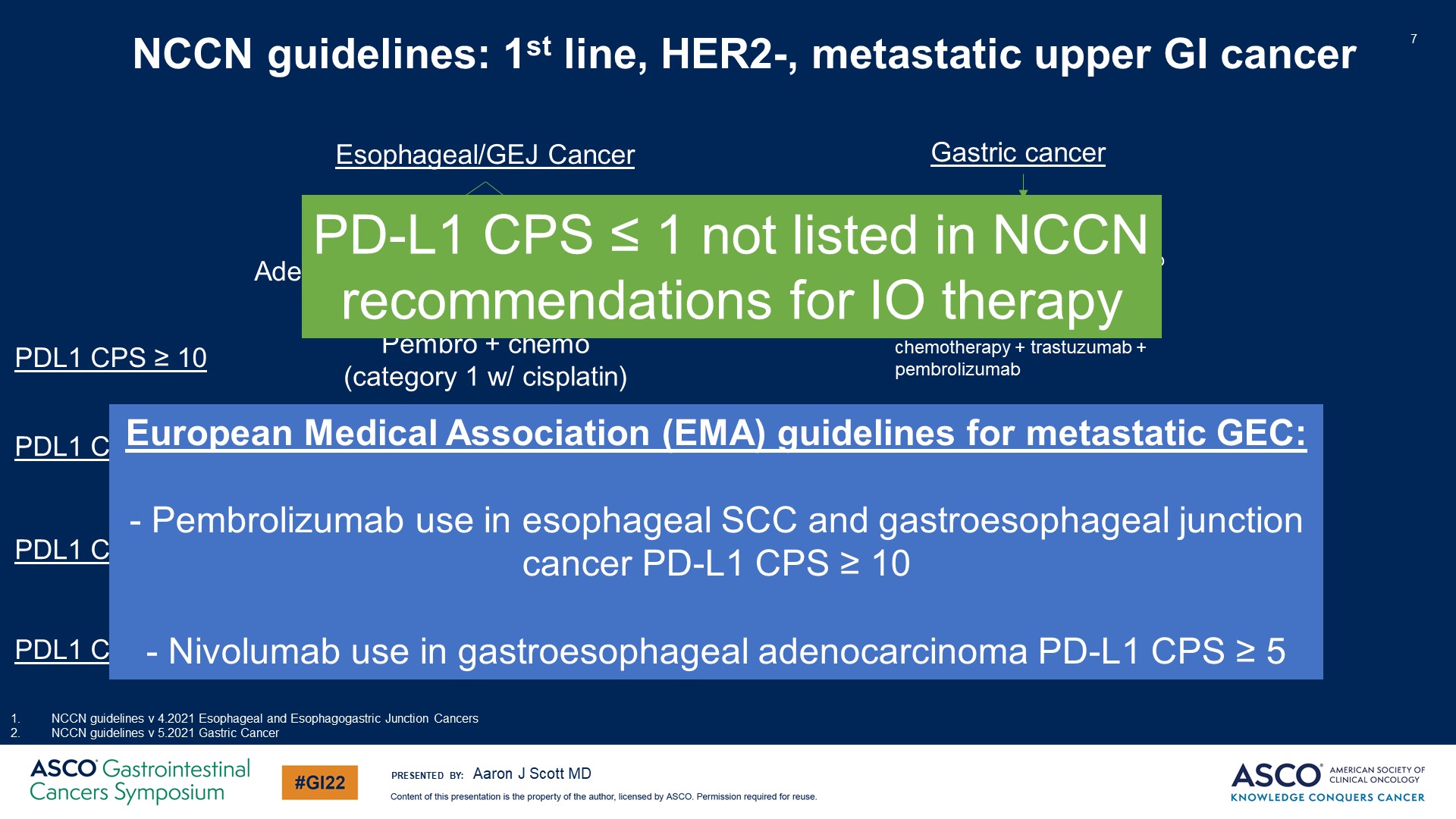 Slide 7
Content of this presentation is the property of the author, licensed by ASCO. Permission required for reuse.
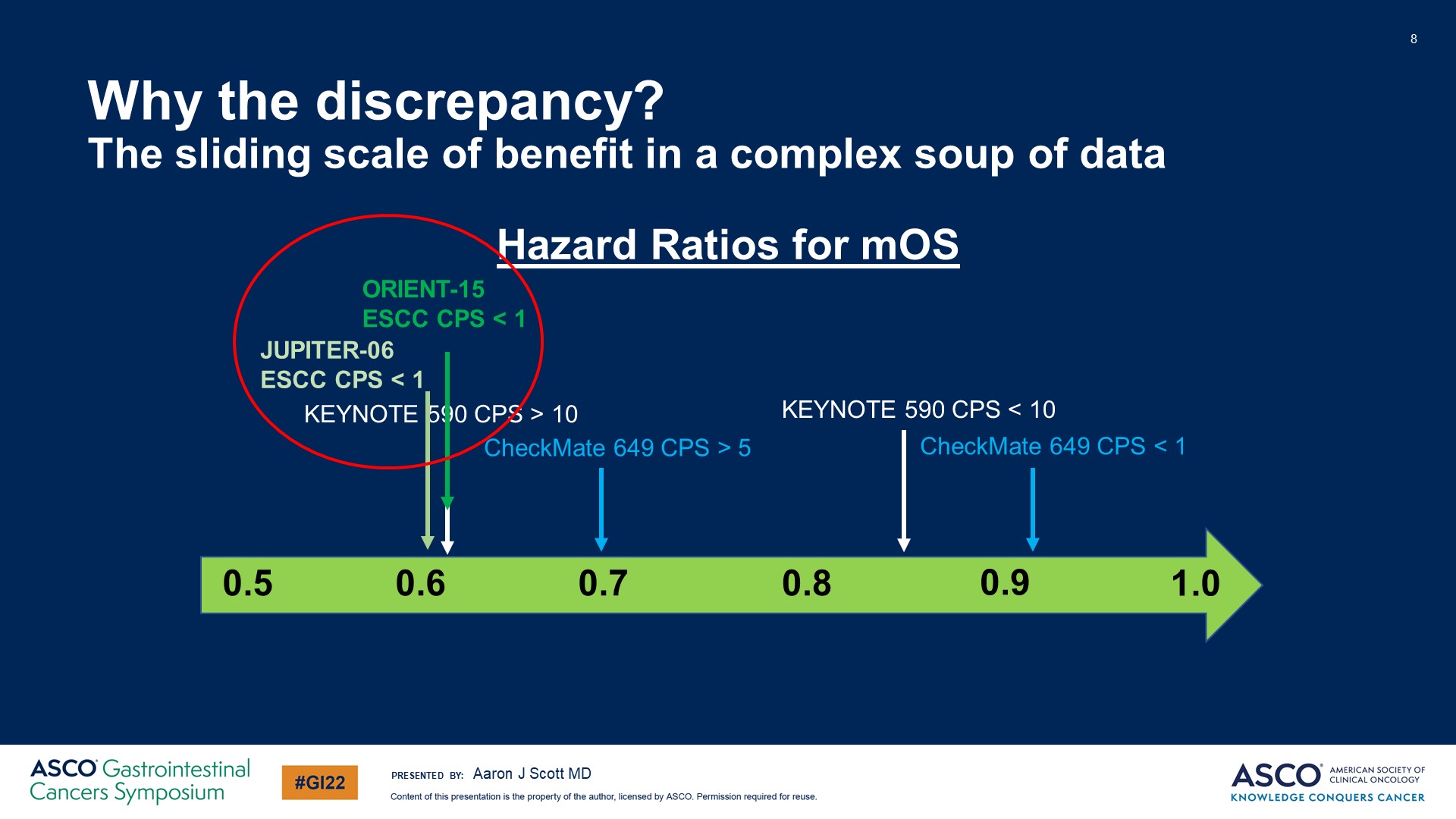 Why the discrepancy?<br />The sliding scale of benefit in a complex soup of data
Content of this presentation is the property of the author, licensed by ASCO. Permission required for reuse.
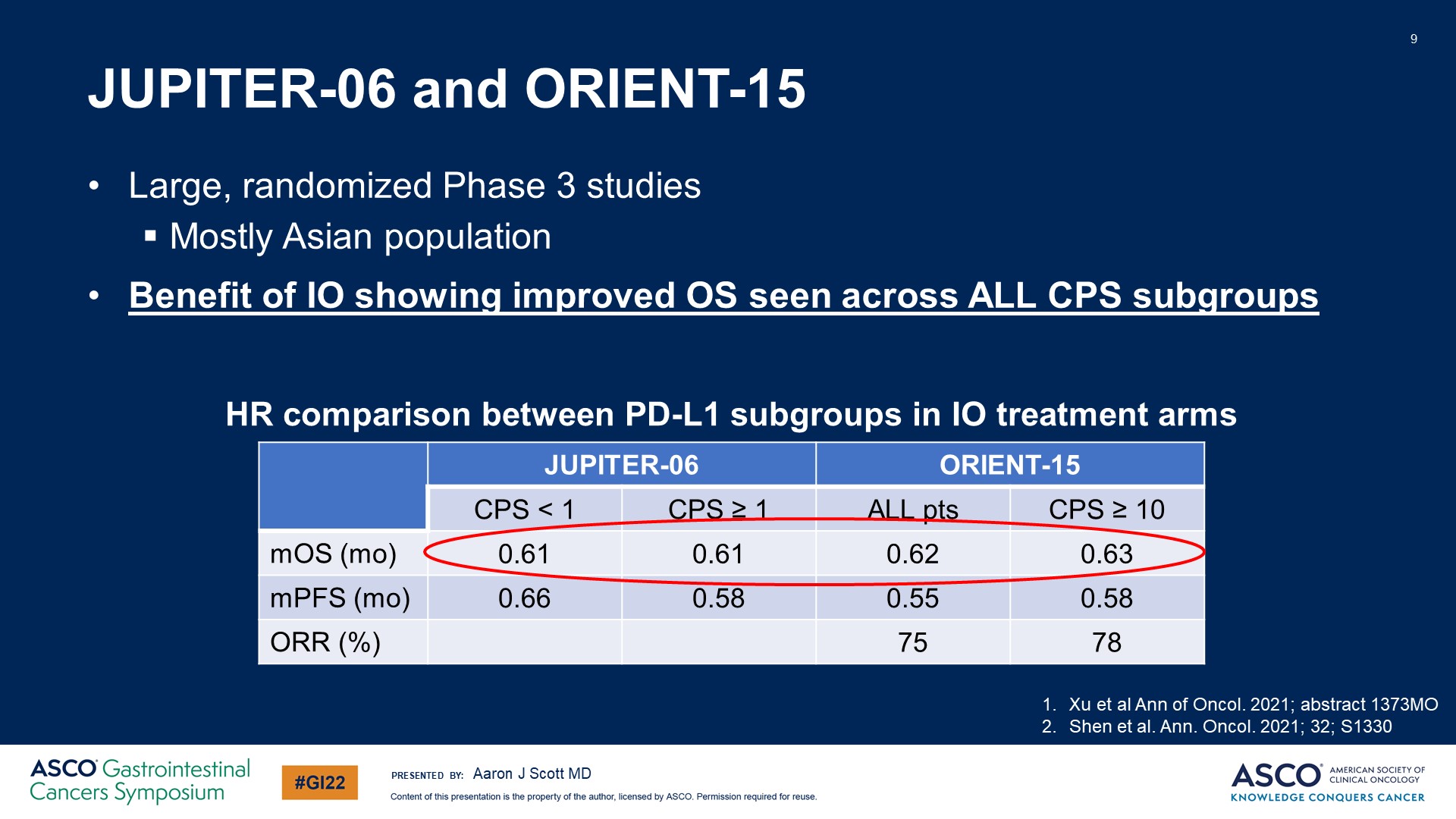 JUPITER-06 and ORIENT-15
Content of this presentation is the property of the author, licensed by ASCO. Permission required for reuse.
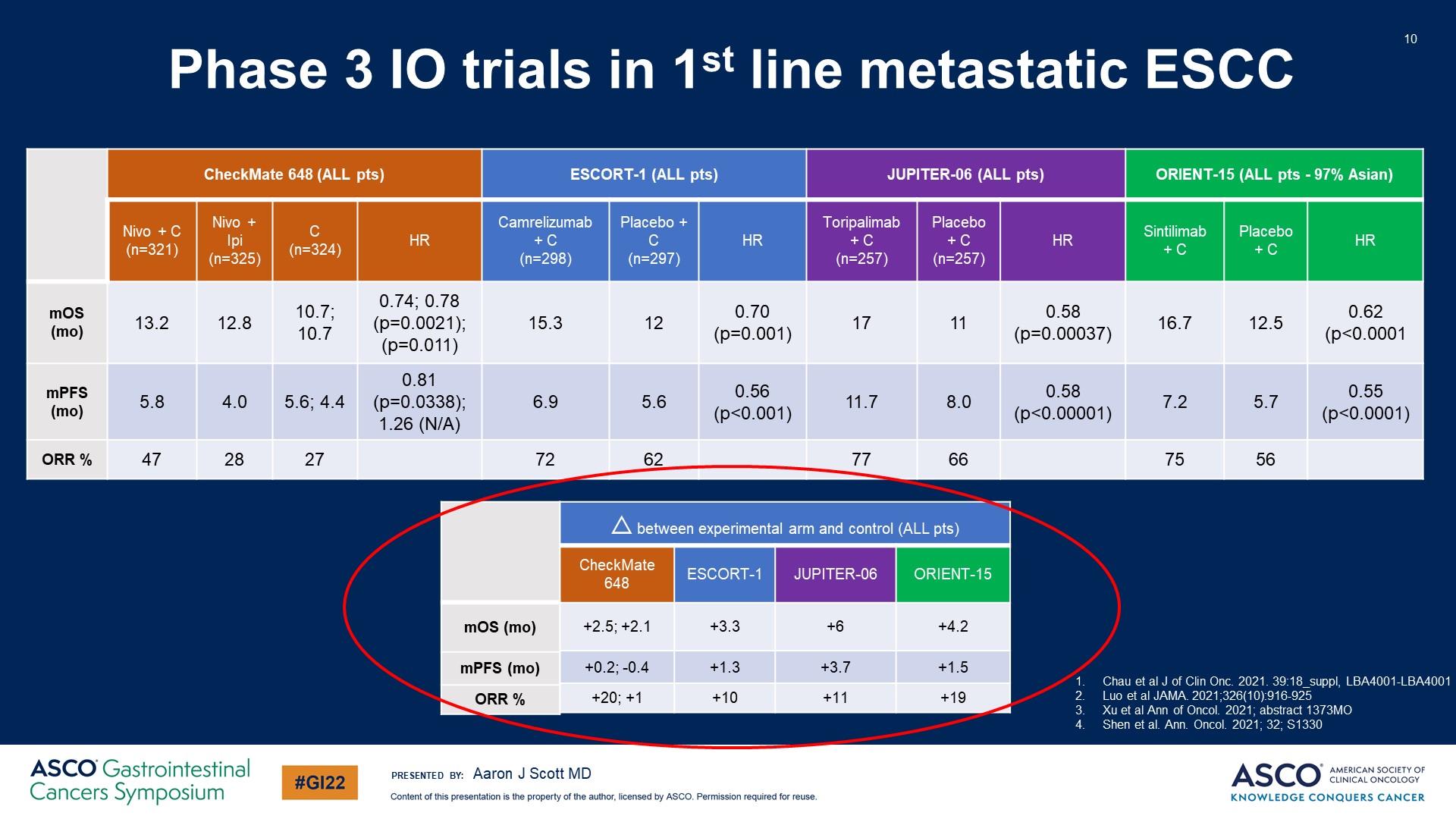 Phase 3 IO trials in 1st line metastatic ESCC
Content of this presentation is the property of the author, licensed by ASCO. Permission required for reuse.
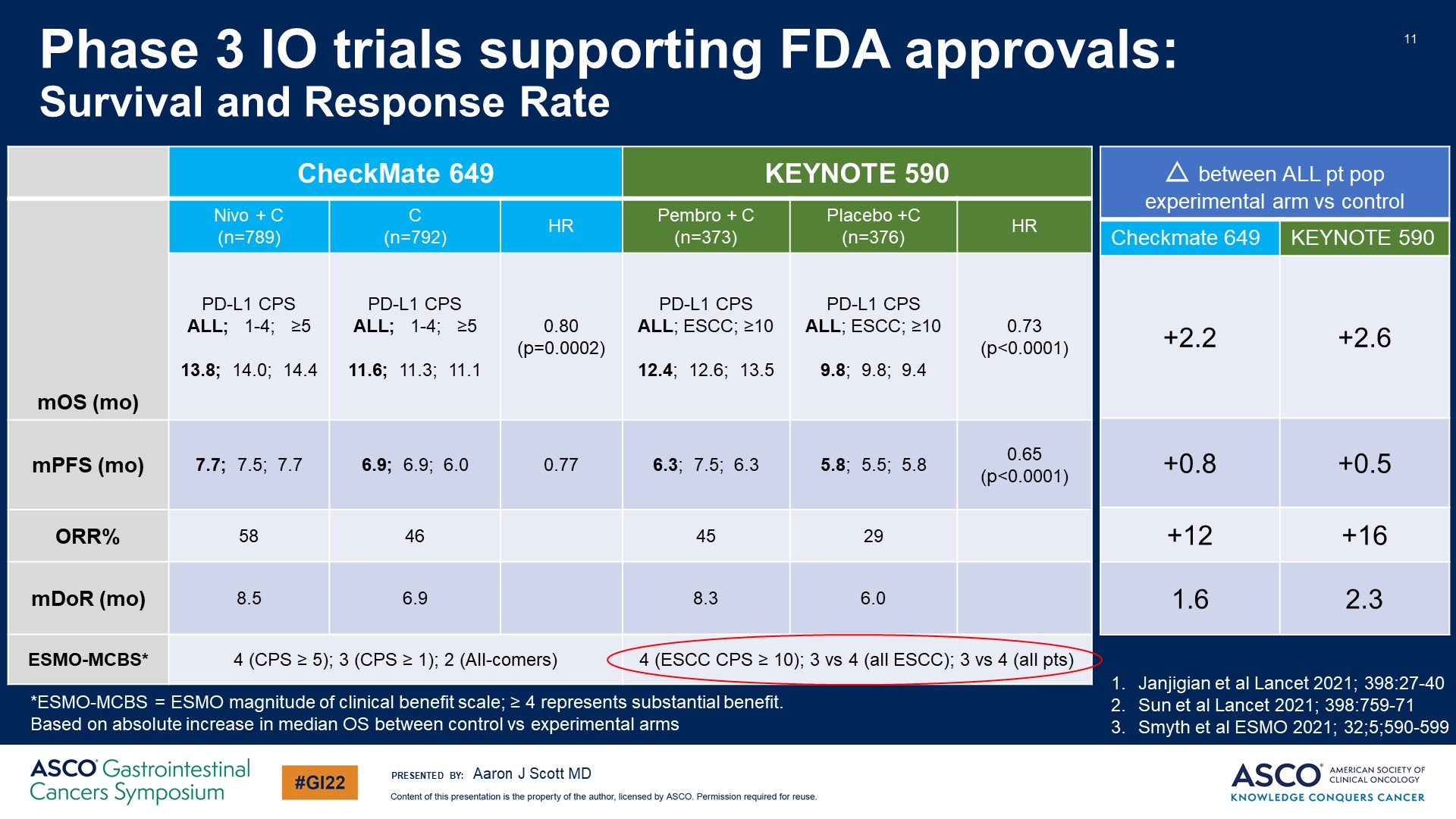 Phase 3 IO trials supporting FDA approvals: <br />Survival and Response Rate
Content of this presentation is the property of the author, licensed by ASCO. Permission required for reuse.
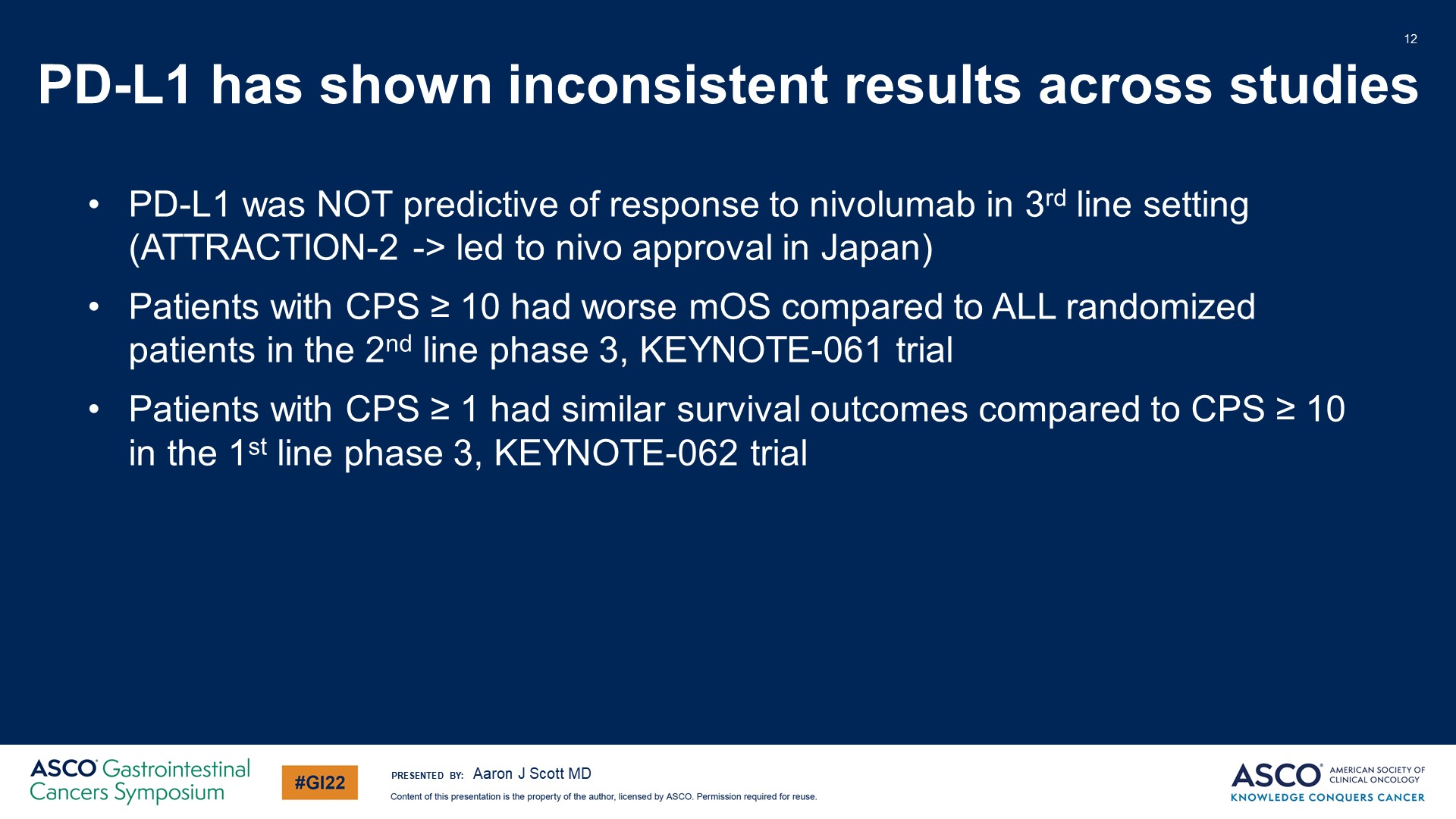 PD-L1 has shown inconsistent results across studies
Content of this presentation is the property of the author, licensed by ASCO. Permission required for reuse.
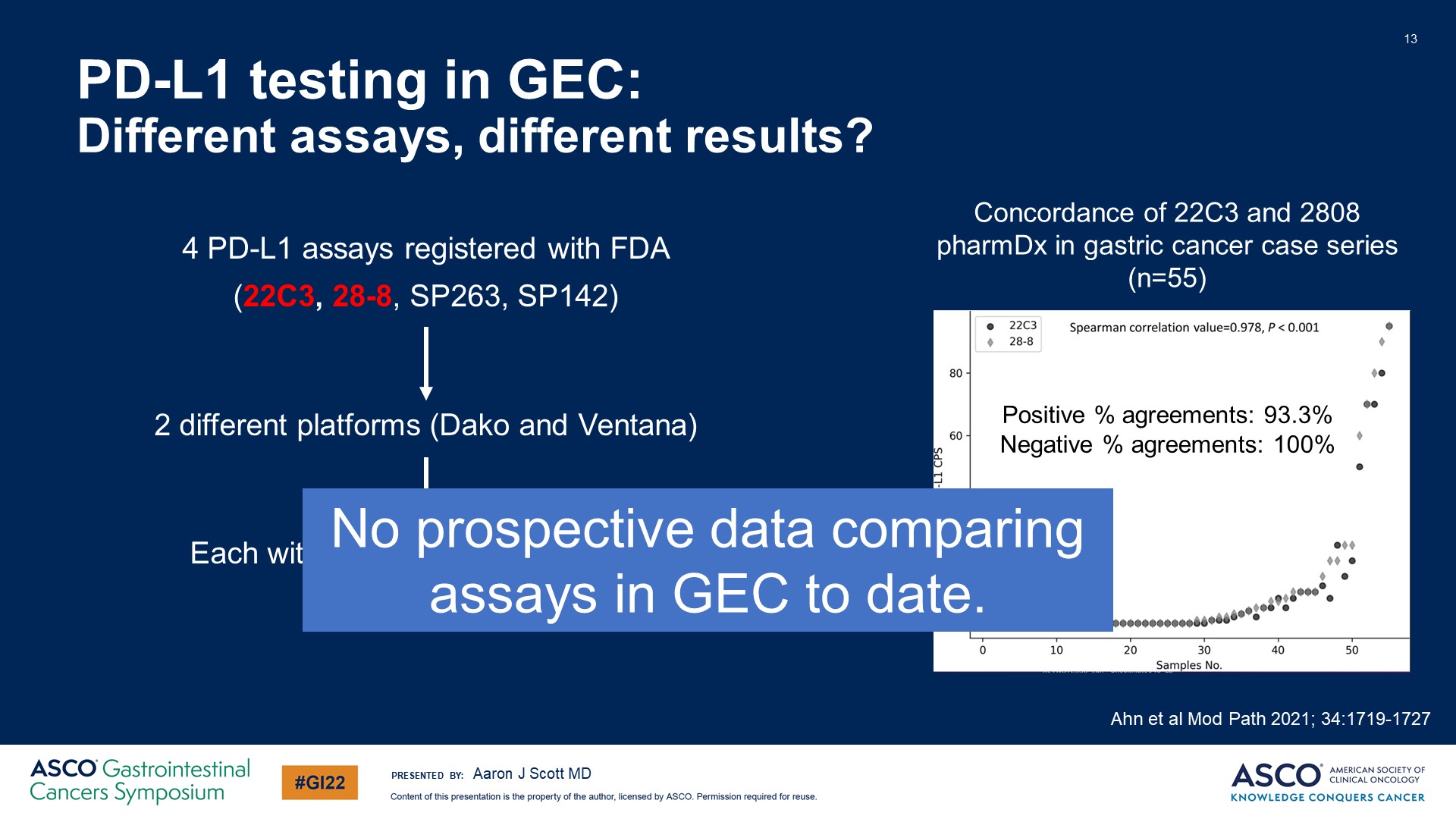 PD-L1 testing in GEC: <br />Different assays, different results?
Content of this presentation is the property of the author, licensed by ASCO. Permission required for reuse.
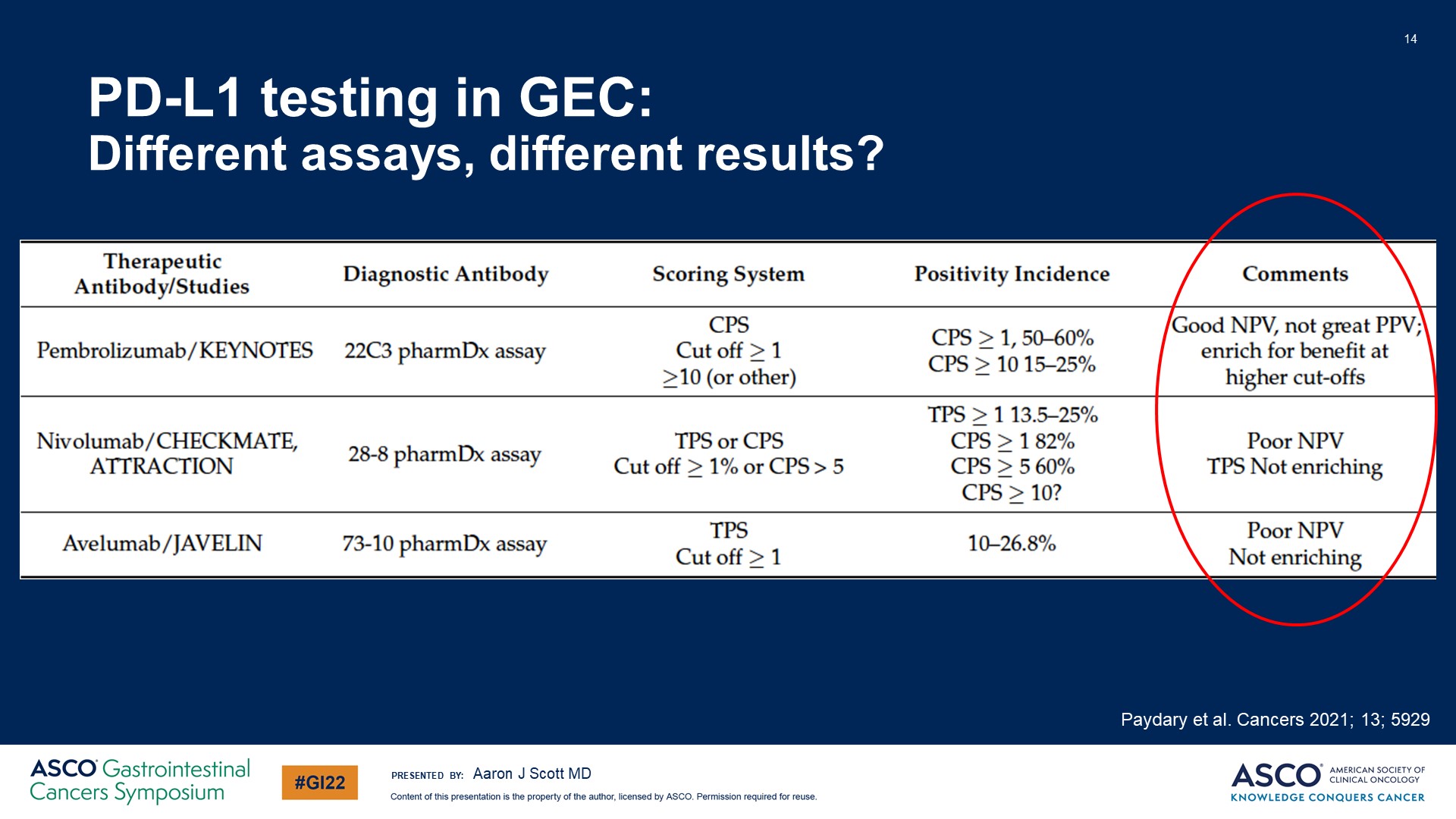 PD-L1 testing in GEC: <br />Different assays, different results?
Content of this presentation is the property of the author, licensed by ASCO. Permission required for reuse.
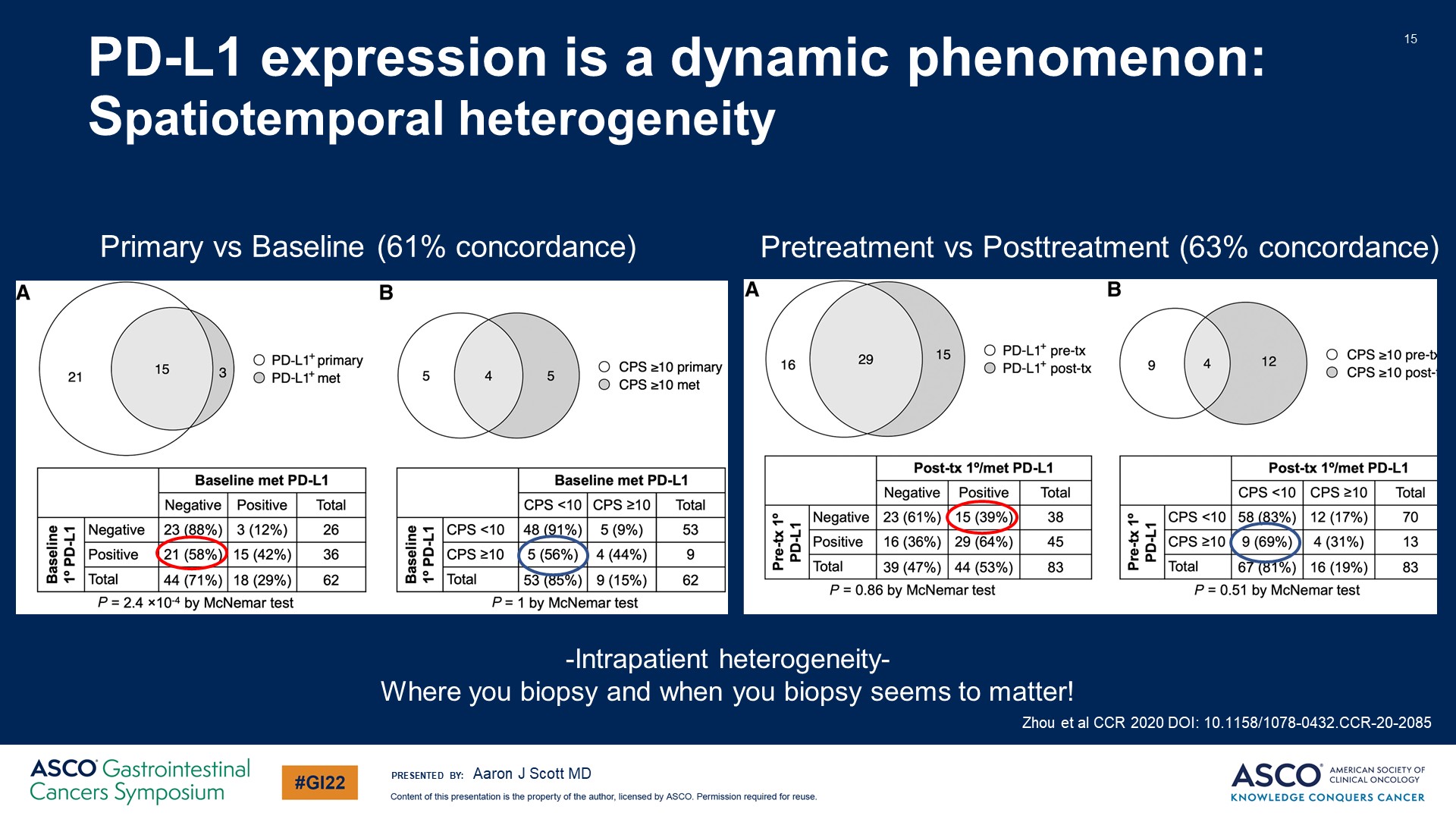 PD-L1 expression is a dynamic phenomenon: <br />Spatiotemporal heterogeneity
Content of this presentation is the property of the author, licensed by ASCO. Permission required for reuse.
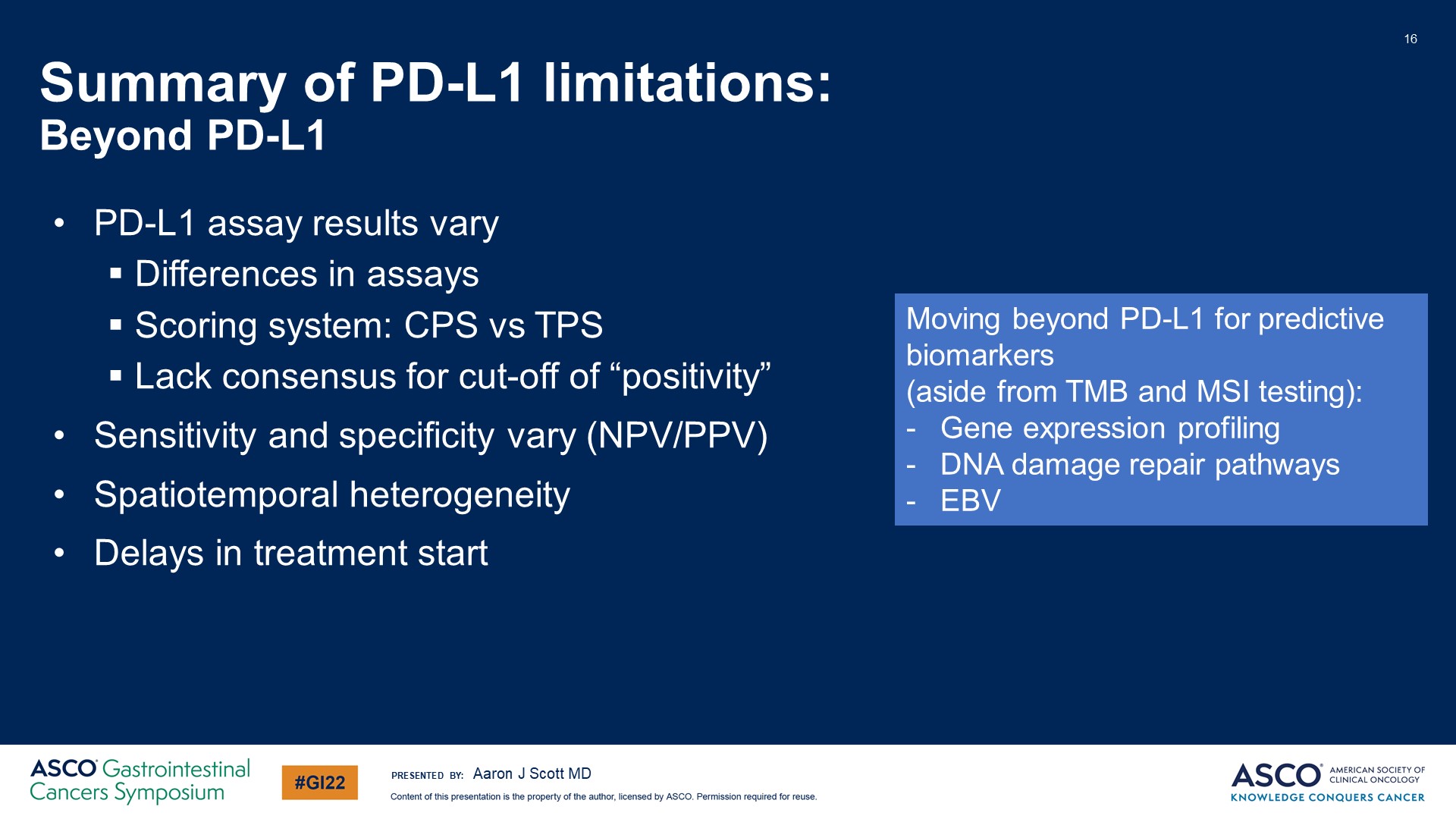 Summary of PD-L1 limitations:<br />Beyond PD-L1
Content of this presentation is the property of the author, licensed by ASCO. Permission required for reuse.
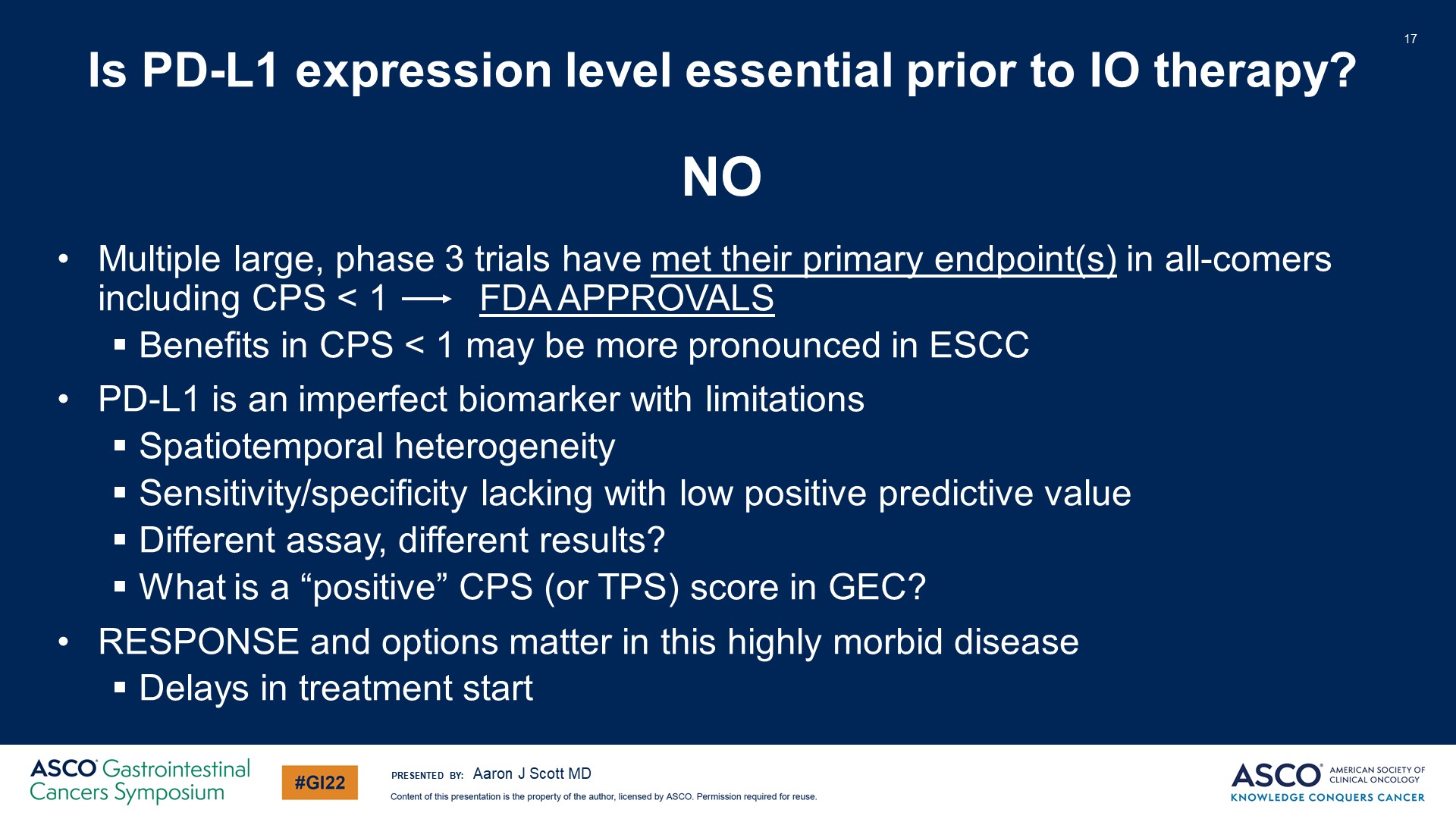 Is PD-L1 expression level essential prior to IO therapy?
Content of this presentation is the property of the author, licensed by ASCO. Permission required for reuse.
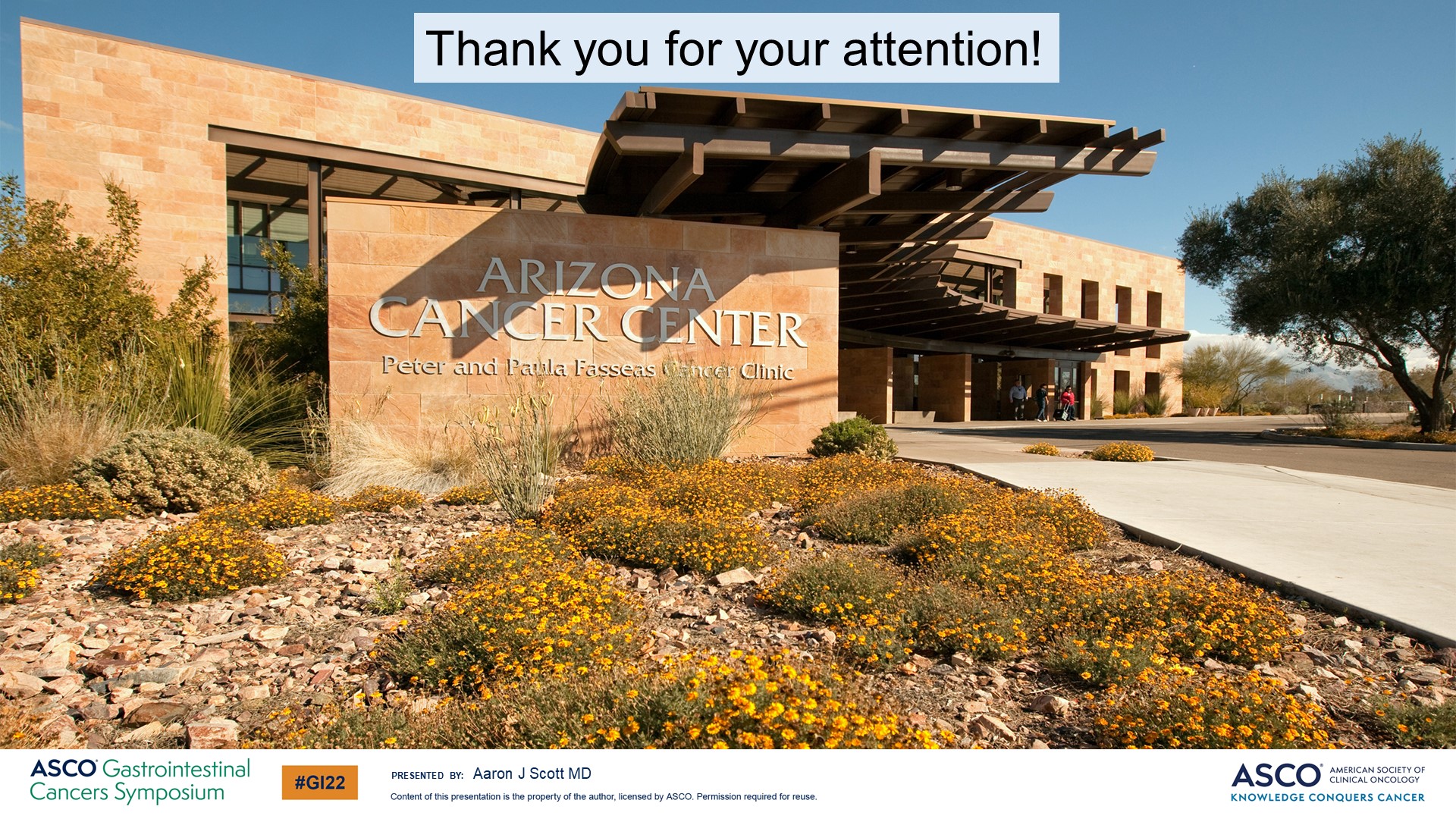 Slide 18
Content of this presentation is the property of the author, licensed by ASCO. Permission required for reuse.
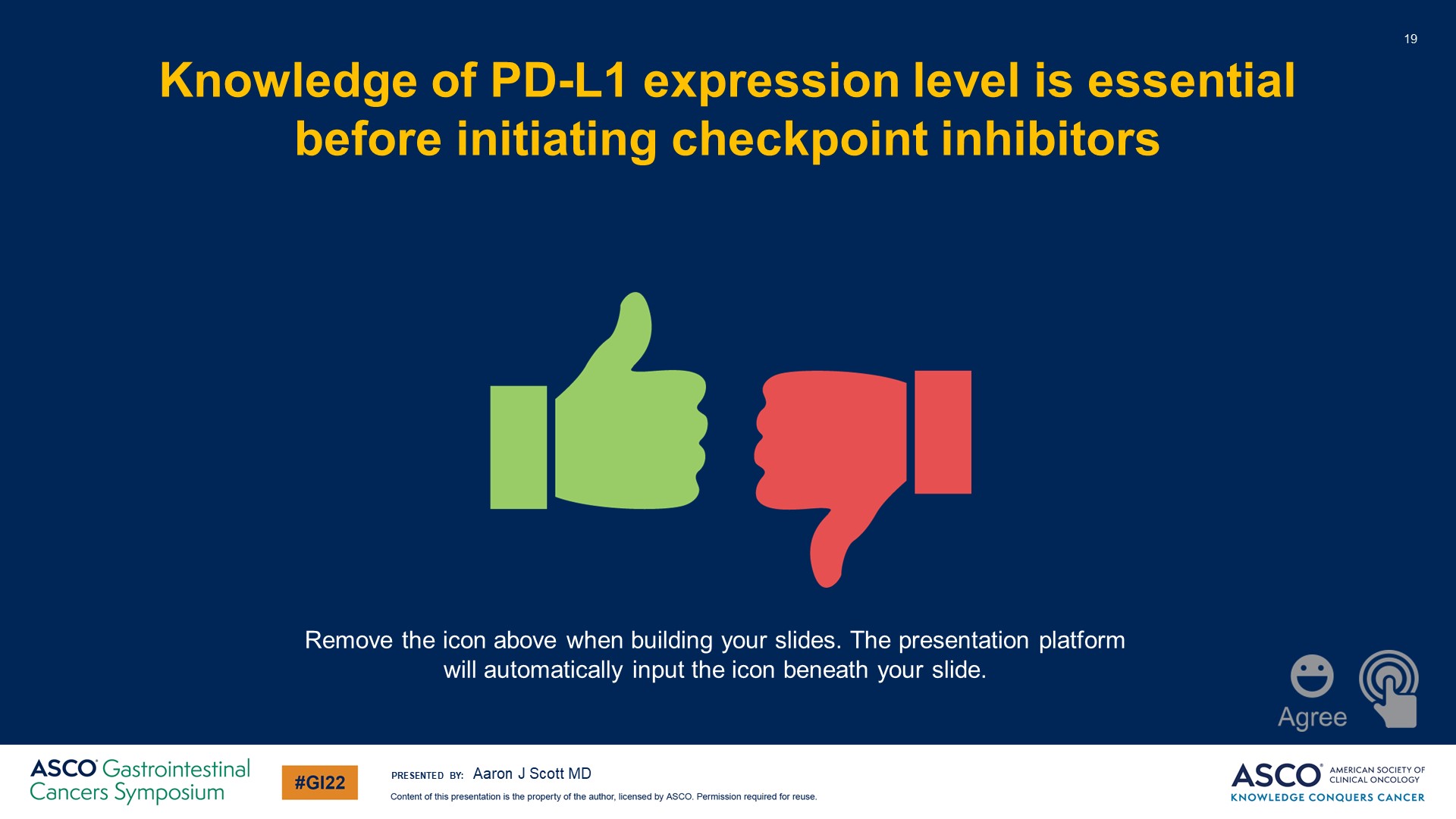 Slide 19
Content of this presentation is the property of the author, licensed by ASCO. Permission required for reuse.